ФУТУРИЗМ
Футуризм – это литературное течение начала ХХ века, распространенное в Италии и России. 
Футуристы пропагандировали идею открытого произведения искусства, которое бы охватывало зрителя со всех сторон. 
Футуризм — одно из направлений русского авангарда; термин, используемый для обозначения группы российских поэтов, писателей и художников, проповедовавших дух анархического бунтарства
Возникновение футуризма
Филиппо Маринетти
Провозгласил «всемирно историческую задачу футуризма», которая заключалась в том, чтобы «ежедневно плевать на алтарь искусства»
Идеология футуризма
разрушение форм и условностей искусства
 преклонение перед действием, движением, 
скоростью, силой и агрессией
 возвеличивание себя и презрение к слабому
 приоритет силы, упоение войной и разрушением
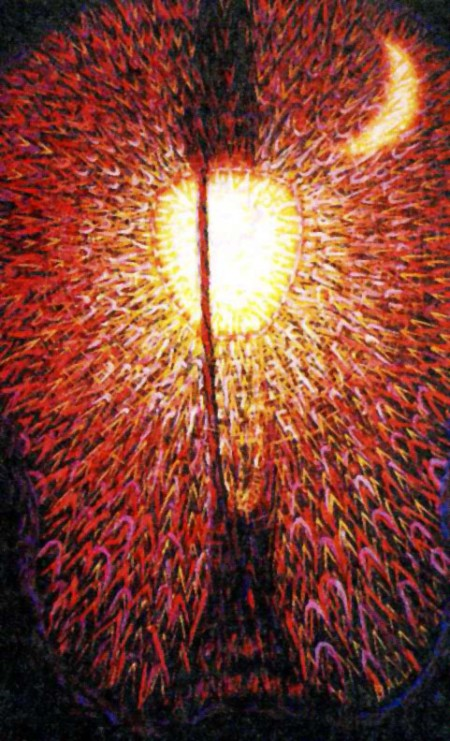 бунтарство 
 эпатаж
 скандал
 участие в политической
 жизни страны
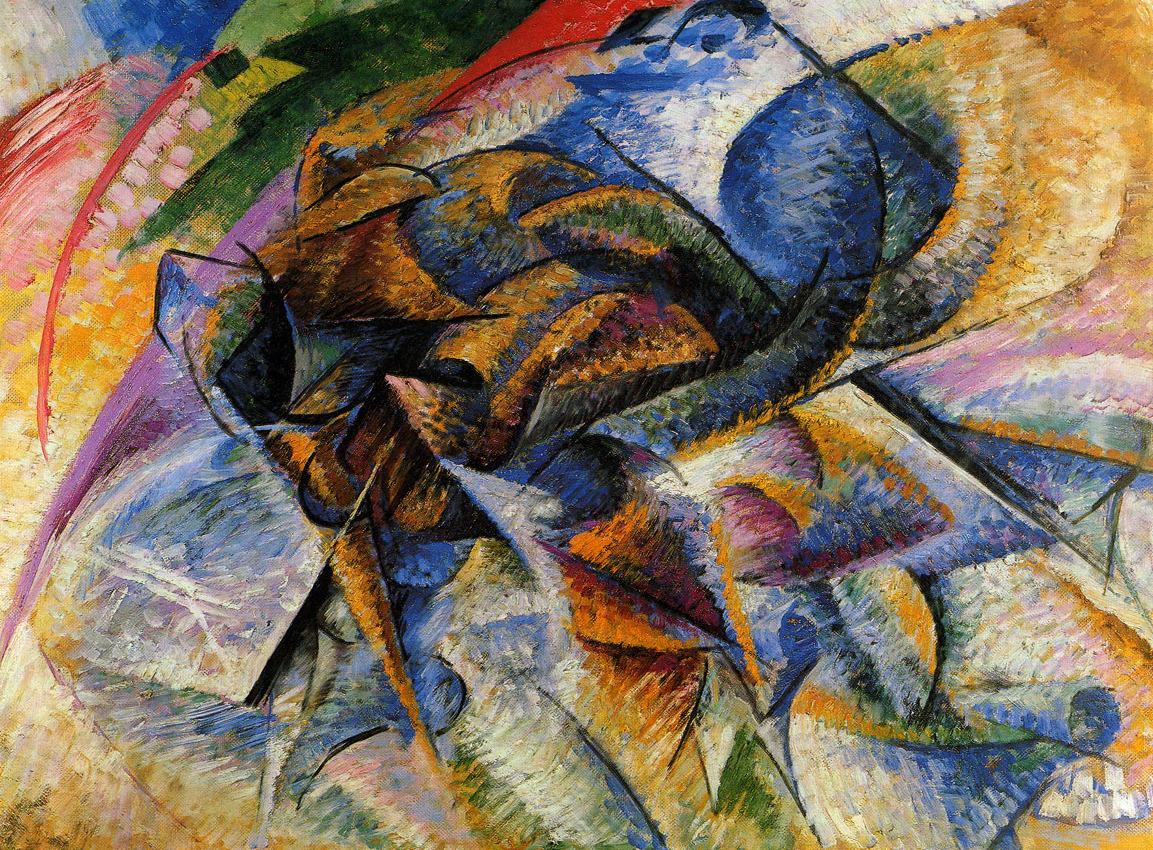 Социальная позиция футуристов
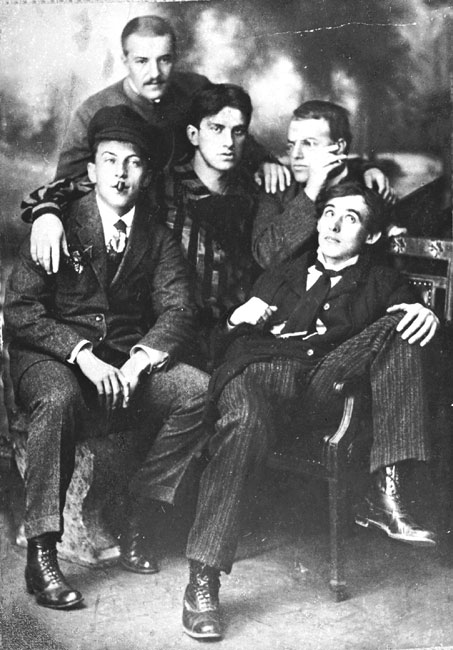 Фотография, напечатанная в «Пощёчине общественному вкусу». Справа налево: A. Кручёных, Д. Бурлюк, B. Маяковский, Н. Бурлюк, Б. Лившиц
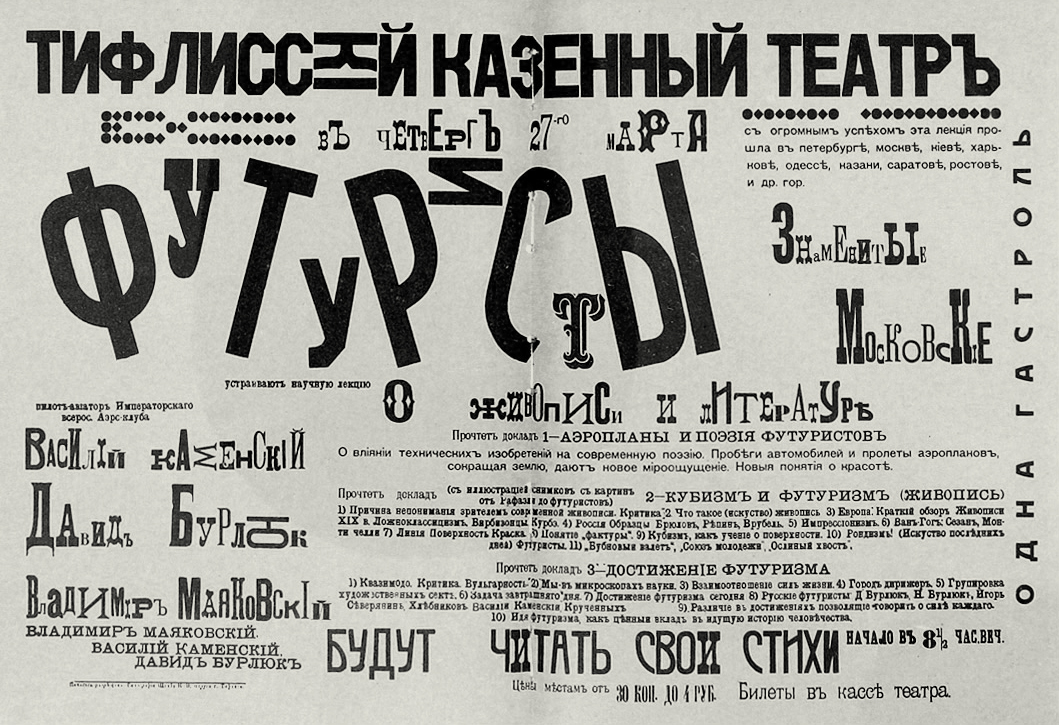 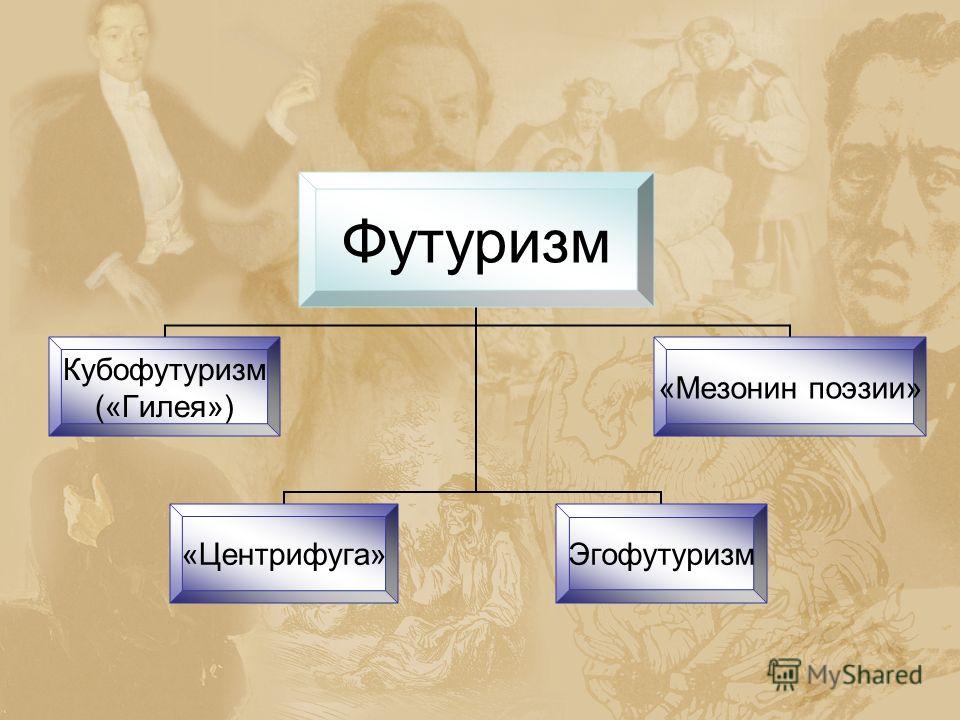 Футуризм
Кубофутуризм
Велимир Хлебников
Вечер. Тени.
Сени. Лени.
Мы сидели, вечер пья.
В каждом глазе - бег оленя
В каждом взоре - лет копья.
И когда на закате кипела вселенская ярь,
Из лавчонки вылетел мальчонка,
Провожаемый возгласом:"Жарь!"
И скорее справа, чем правый,
Я был более слово, чем слева.
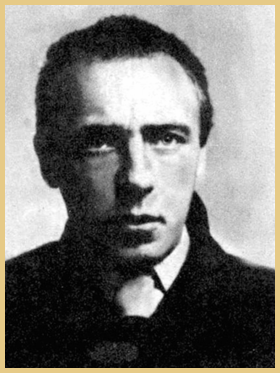 Эгофутуризм
Игорь Северянин

Я голоса её не слышал,
И имени её не знал...
...Она была в злофейном крэпе...
...В её глазах грустили степи...
Когда она из церкви вышла
И вздрогнула - я застонал
Но голоса её не слышал,
Но имени её не знал.
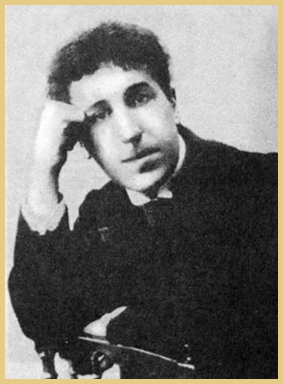 „Мезонин поэзии“
Рюрик Ивнев

Был тихий день и плыли мы в тумане.
Я от роду не видел этих мест,
В последний раз на крест взглянул в Рязани
И с этих пор я не гляжу на крест.
Тяжелый сон мне сдавливает горло
И на груди как будто море гор.
Я вижу: надо мною ночь простерла
Свой удручающий простор.
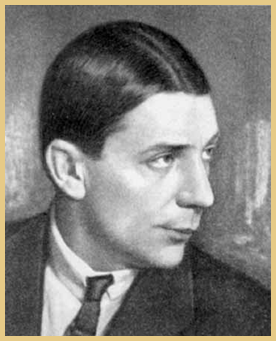 „Центрифуга“
Борис Пастернак 

Любить иных тяжелый крест, 
А ты прекрасна без извилин, 
И прелести твоей секрет 
Разгадке жизни равносилен.

Весною слышен шорох снов
И шелест новостей и истин.
Ты из семьи таких основ.
Твой смысл, как воздух, бескорыстен.
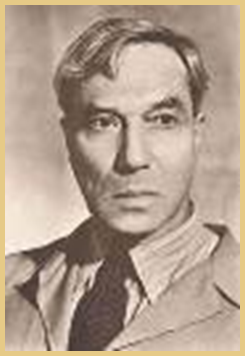 Основные признаки футуризма:
— бунтарство, анархичность мировоззрения, выражение массовых настроений толпы;
— отрицание культурных традиций, попытка создать искусство, устремленное в будущее;
— протест против привычных норм стихотворной речи, экспериментаторство в области ритмики, рифмы, ориентация на произносимый стих, лозунг, плакат;
— поиски раскрепощенного «самовитого» слова, эксперименты по созданию «заумного» языка; 
— культ техники, индустриальных городов;
— пафос эпатажа.
Futurizm - ssylka na slova.org.ru